ПОЗДРАВЛЯЕМ НАШИХ ПОБЕДИТЕЛЕЙ!
XXVI Республиканский конкурс научных работ студентов
1 КАТЕГОРИЯ
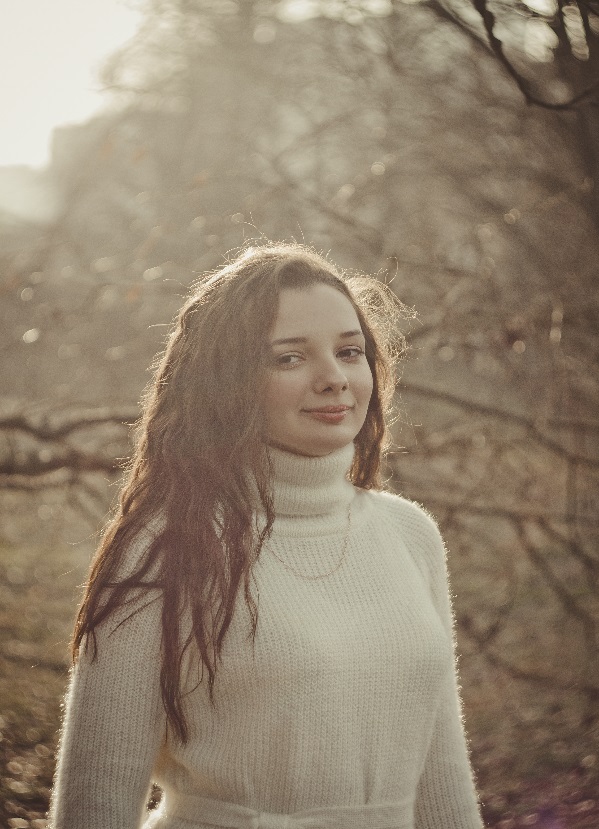 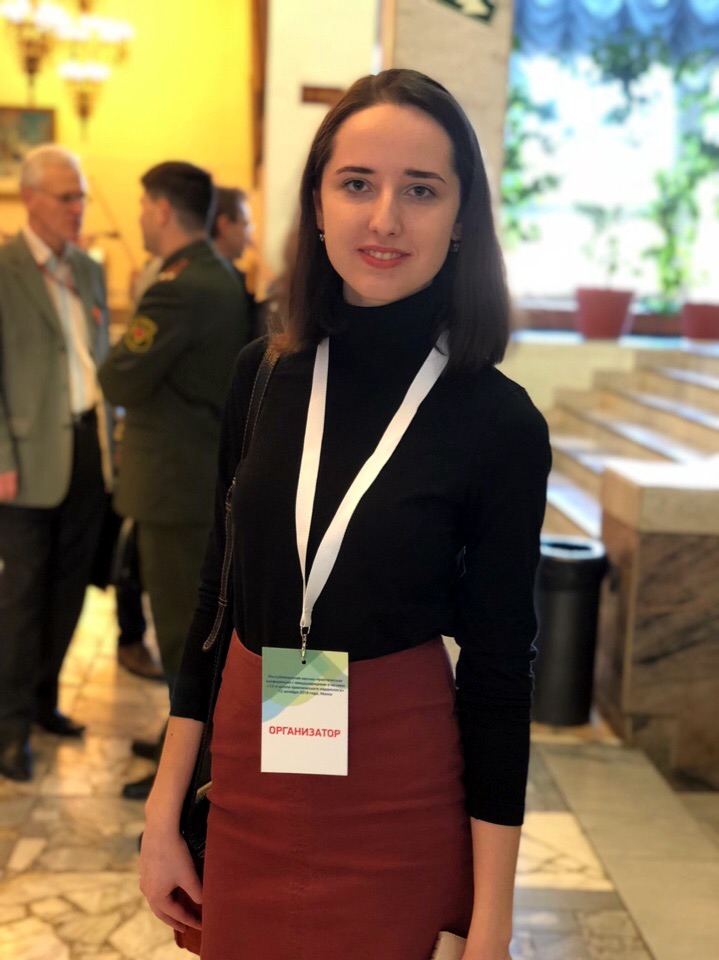 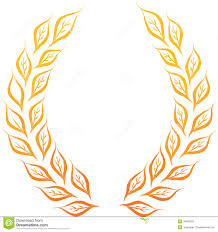 БондарьЕлена Ивановна(5 курс, группа 1525, лечебный факультет)
ВышняковаЛюбовь Витальевна(5 курс, группа 1525,лечебный факультет)
Научный руководитель: руководитель СНК,
к.м.н., доцент кафедры Петрова Е.Б.
ПОЗДРАВЛЯЕМ НАШИХ ПОБЕДИТЕЛЕЙ!
2 КАТЕГОРИЯ
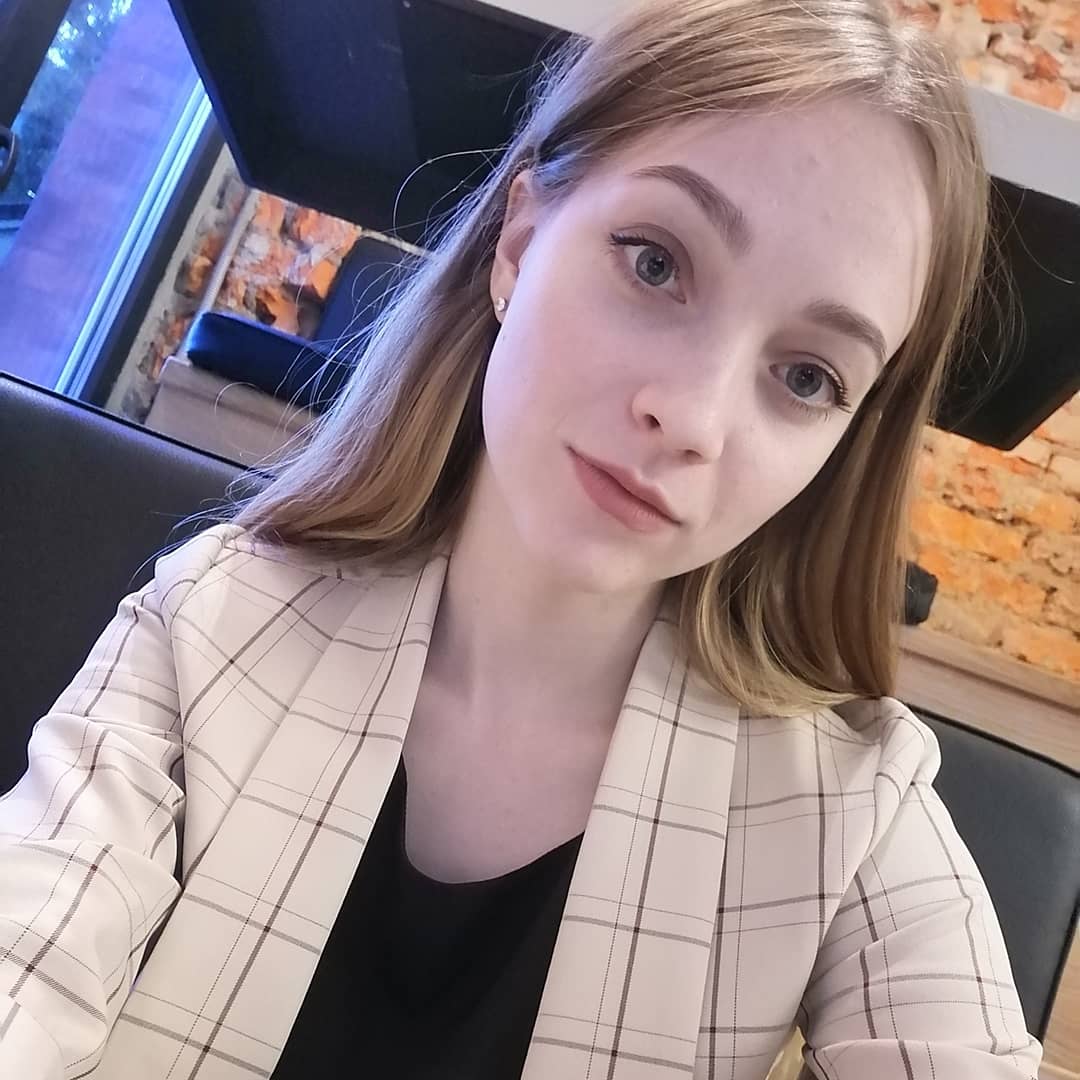 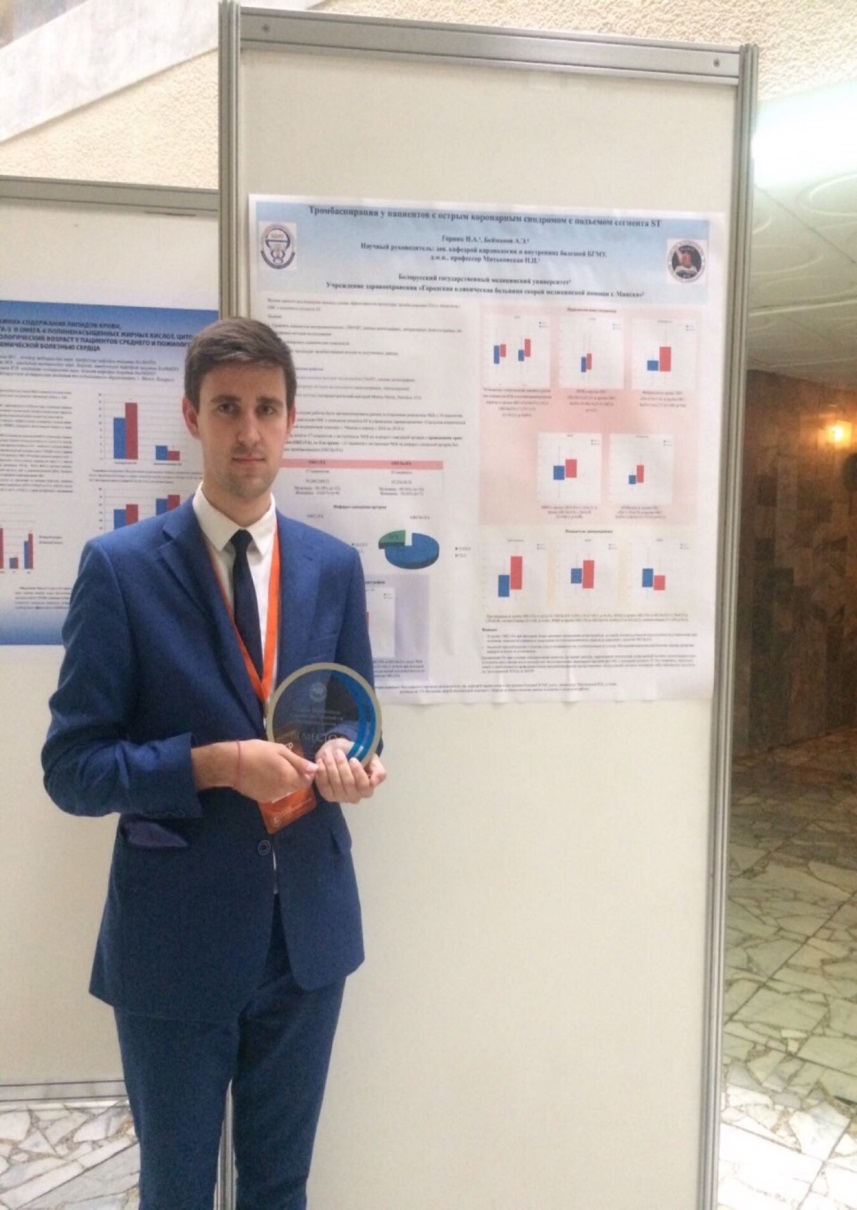 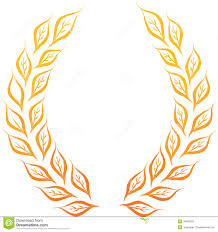 Горник Никита Александрович(5 курс, группа 1519, лечебный факультет)
СеменякоМарина Юрьевна(5 курс, группа 1525, лечебный факультет)
Научный руководитель:заведующий кафедрой кардиологии и внутренних болезней, д.м.н., профессор Митьковская Н.П.
Научный руководитель:к.м.н., доцент кафедры Балыш Е.М
ПОЗДРАВЛЯЕМ НАШИХ ПОБЕДИТЕЛЕЙ!
3 КАТЕГОРИЯ
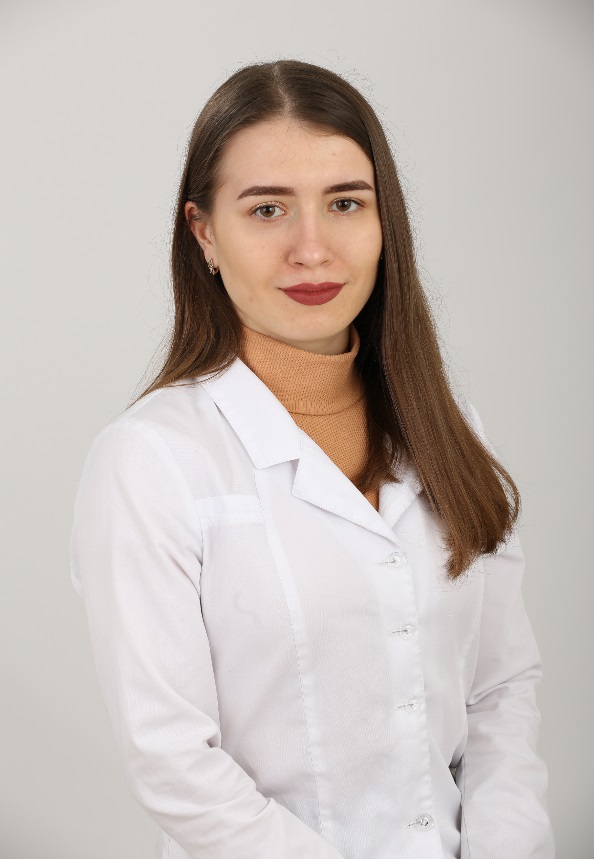 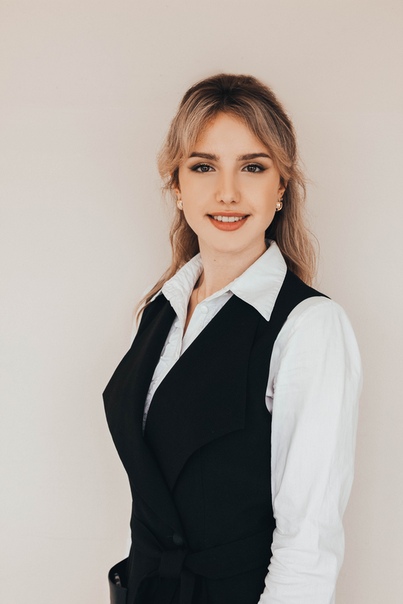 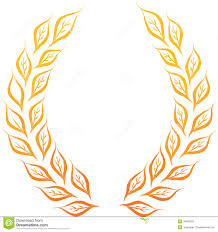 Антюх (Гладун)Карина Юрьевна
(6 курс, группа 1630, лечебный факультет)
ПодголинаАлена Александровна(6 курс, группа 2609, педиатрический факультет)
Научный руководитель: заведующий кафедрой общей врачебной практики БелМАПО,
к.м.н., доцент, докторант кафедры кардиологии и внутренних болезней БГМУ Патеюк И.В.
Научный руководитель:заведующий кафедрой кардиологии и внутренних болезней, д.м.н., профессор Митьковская Н.П.
ПОЗДРАВЛЯЕМ НАШИХ ПОБЕДИТЕЛЕЙ!
LXXIV Международная научно-практическая конференция студентов и молодых учёных «Актуальные проблемы современной медицины и фармации - 2020»
1 КАТЕГОРИЯ
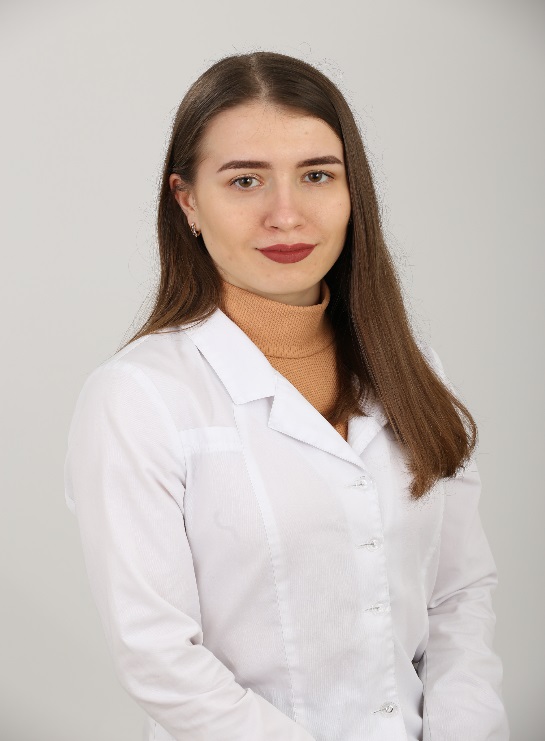 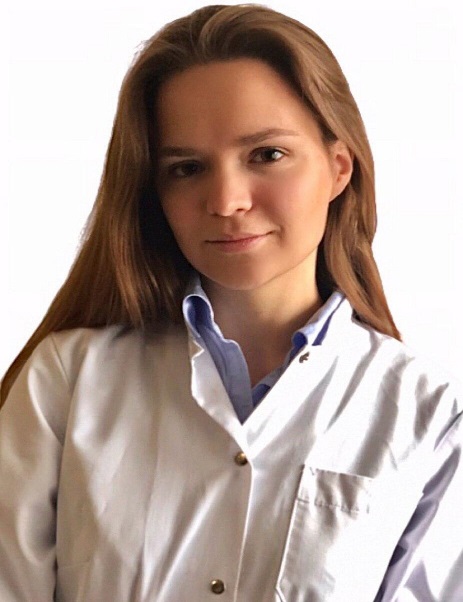 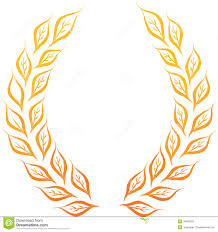 Антюх (Гладун)Карина Юрьевна
(6 курс, группа 1630, лечебный факультет)
ГончарАнна Сергеевна
(6 курс, группа 1630, лечебный факультет)
Научный руководитель: заведующий кафедрой кардиологии и внутренних болезней, д.м.н., профессор Митьковская Наталья Павловна
ПОЗДРАВЛЯЕМ НАШИХ ПОБЕДИТЕЛЕЙ!
2 КАТЕГОРИЯ
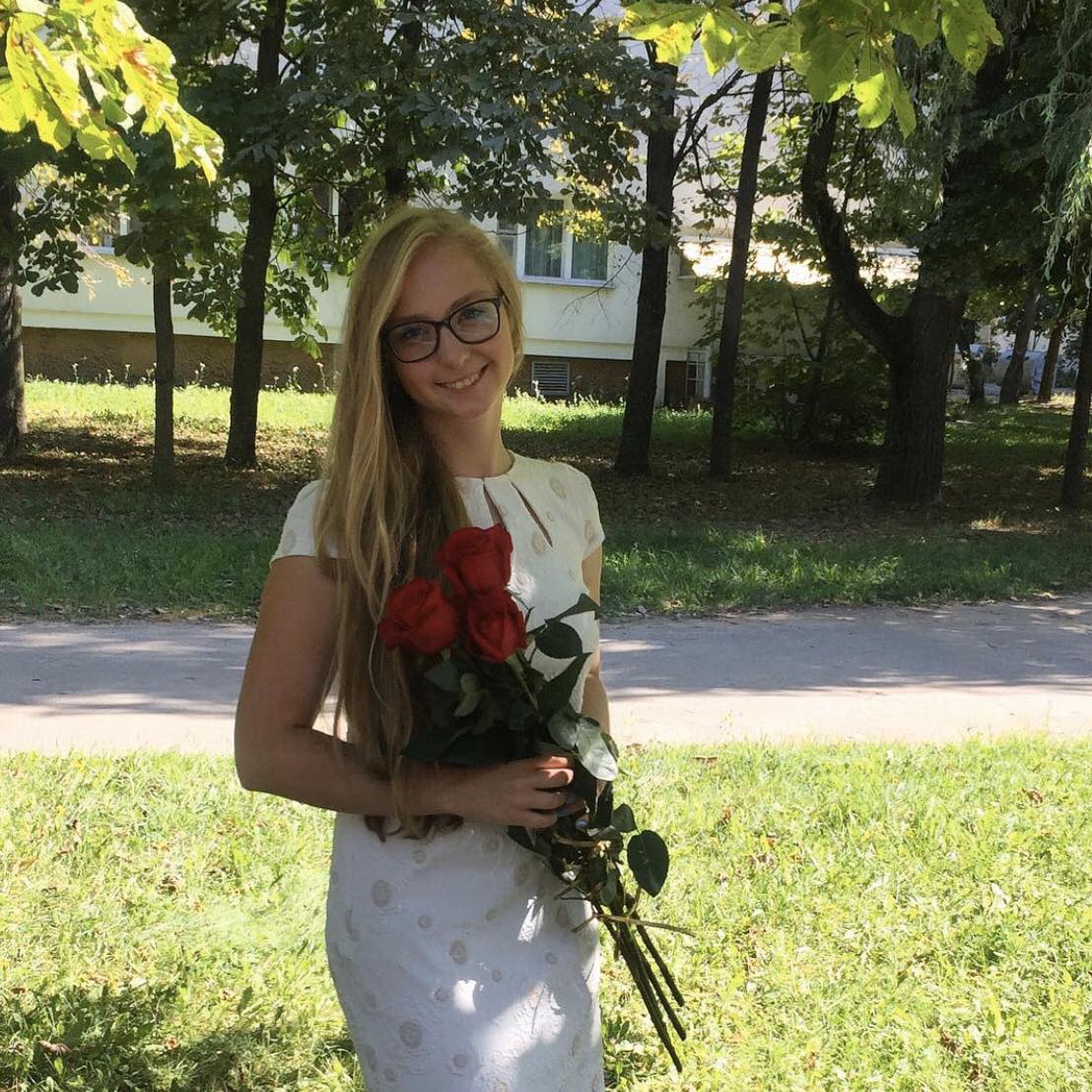 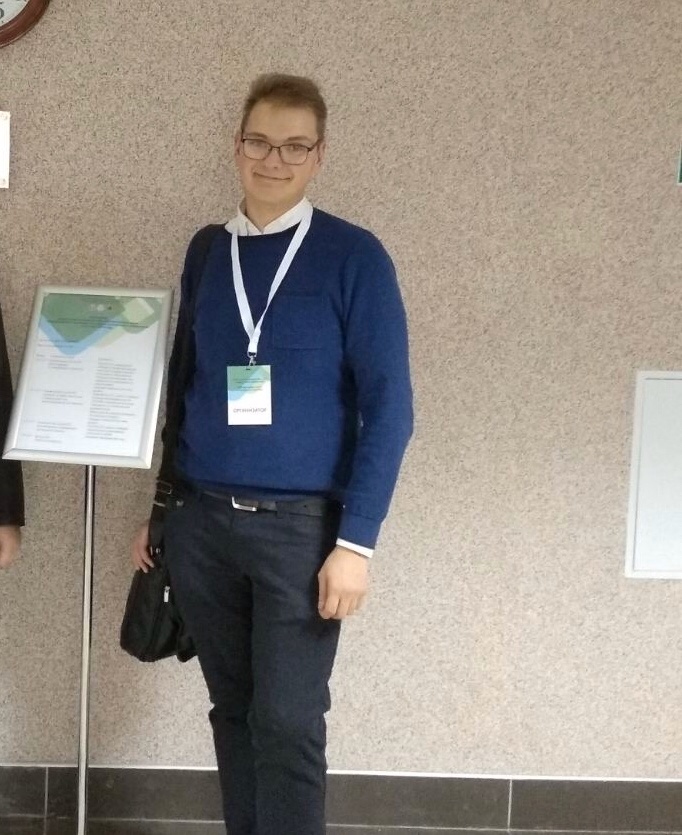 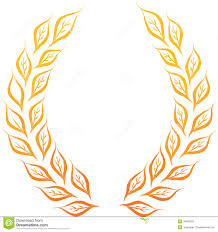 КрагельскийОлег Валерьевич (5 курс, группа 1513, лечебный факультет)
ГопшаЕкатерина Александровна (5 курс, группа 1516, лечебный факультет)
Научный руководитель:заведующий кафедрой кардиологии и внутренних болезней, д.м.н., профессор Митьковская Н.П.
Научный руководитель:к.м.н., доцент кафедры Балыш Е.М
ПОЗДРАВЛЯЕМ НАШИХ ПОБЕДИТЕЛЕЙ!
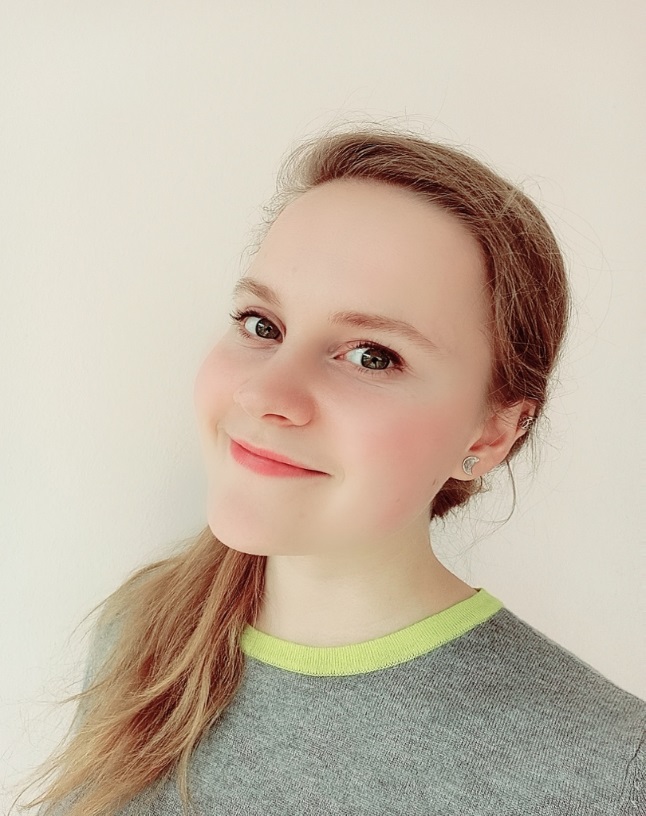 3 КАТЕГОРИЯ
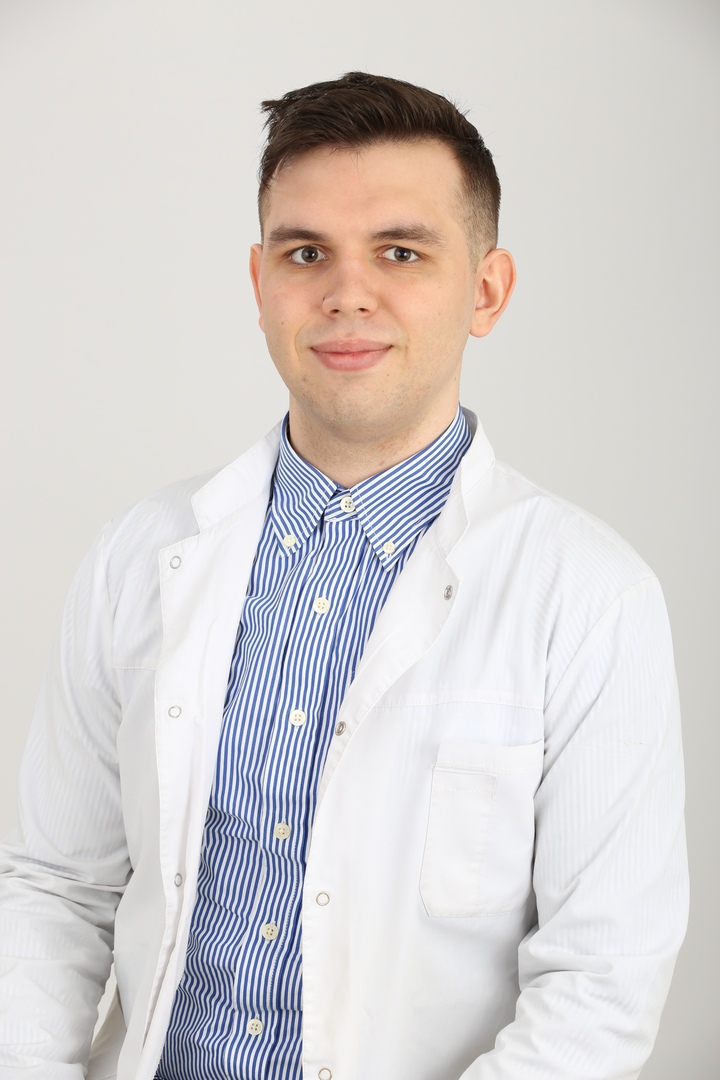 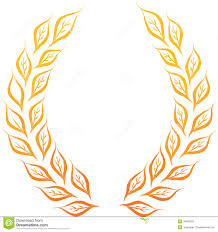 РушкевичИрина Вадимовна(6 курс, группа 2609, педиатрический факультет)
СолонецАртём Юрьевич(6 курс, группа 1609, лечебный факультет)
Научный руководитель:аввистент кафедры кардиологии и внутренних болезней Ласкина О.В